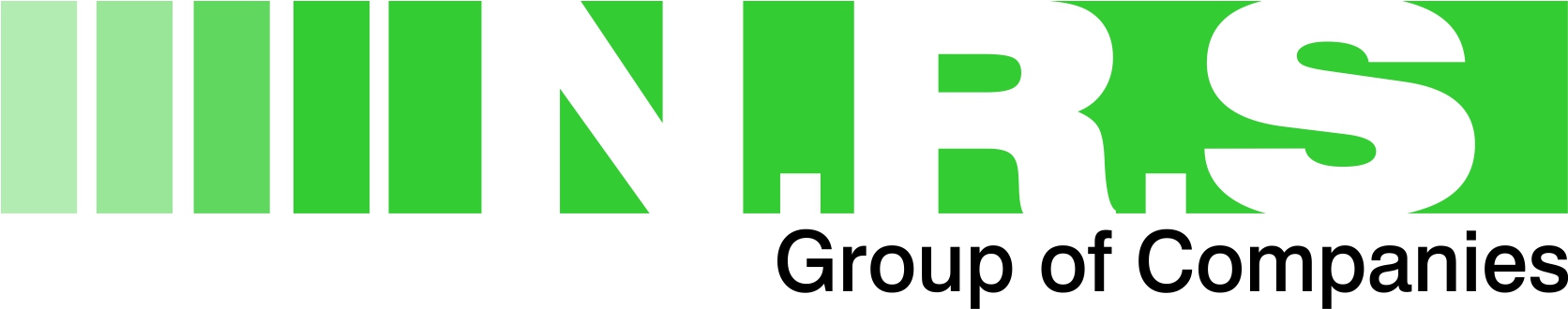 New starter induction (First day)
Formal communication of company procedures
Holiday entitlement
Pay structure 
Probation periods
Absence procedure
Formal paperwork completion 
PPE issue
Working Site introduction
Meet management team
Duties and responsibilities
Site PPE requirements
General and site specific safety obligations
Reporting procedures
Clocking in and time keeping procedures
367NRS:IP:01A
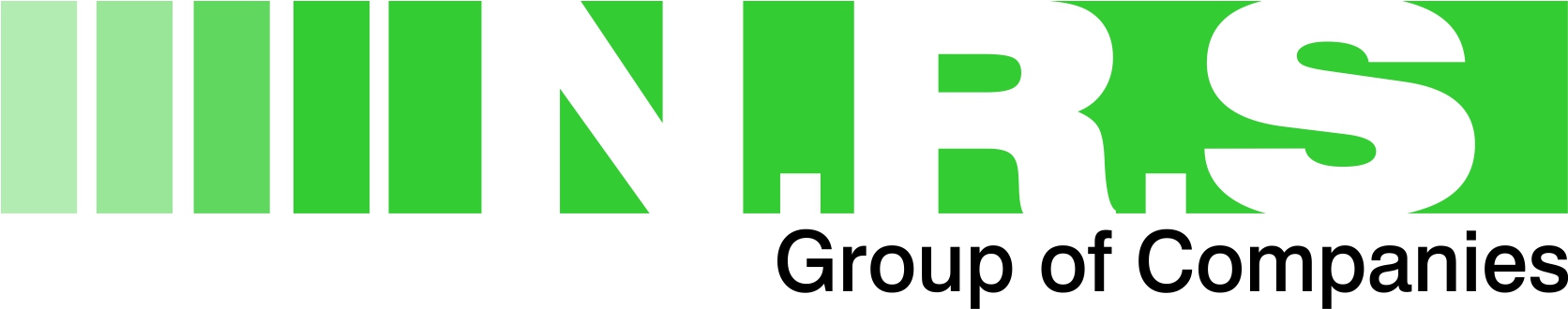 Business Introduction
History of the business
Current condition of the business
Future Goals
367NRS:IP:01A
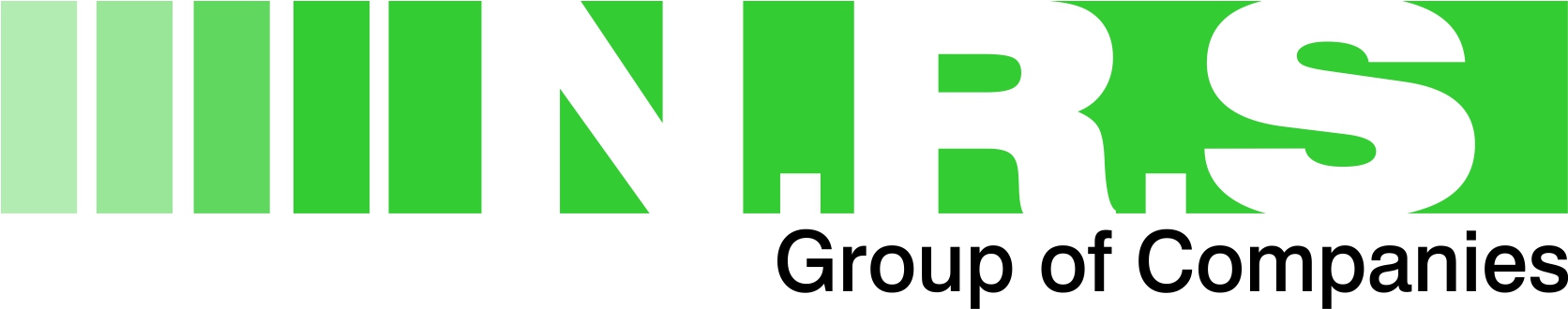 Health & Safety
Health and safety at work act 1974
Risk assessments 
Incident Reporting 
Ideas and improvements
367NRS:IP:01A
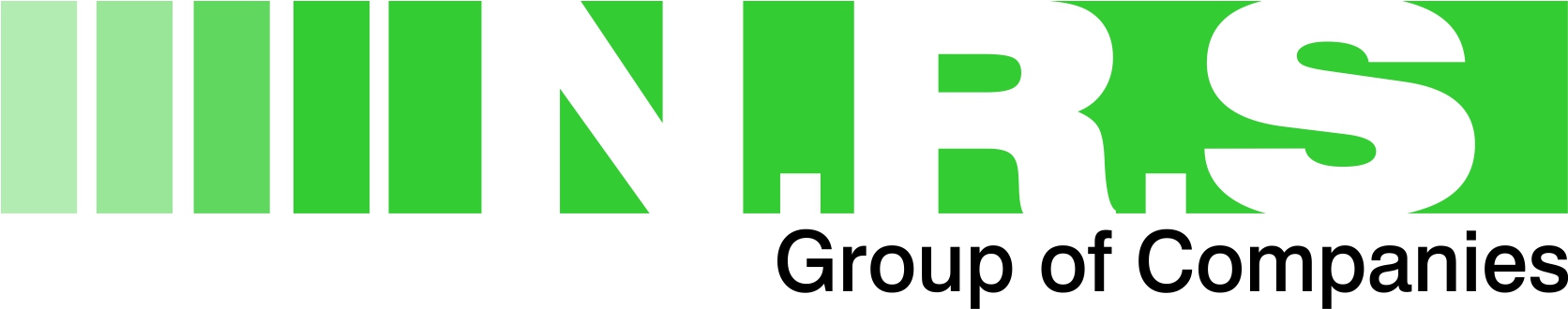 Environmental
What, who, when, and How
Current liabilities
Site Specifics 
Target Condition
Ideas and improvements
367NRS:IP:01A
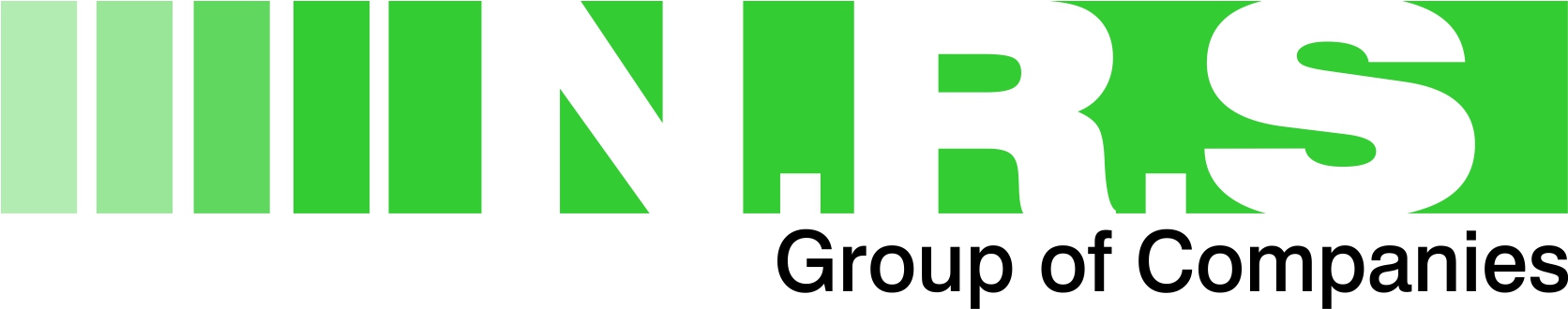 Company Expectations
Time keeping
Attitude
Safety
Maintenance
Professionalism / integrity 
Sabotage / Productivity
Share Ideas and improvements 
Ask question ?????
367NRS:IP:01A
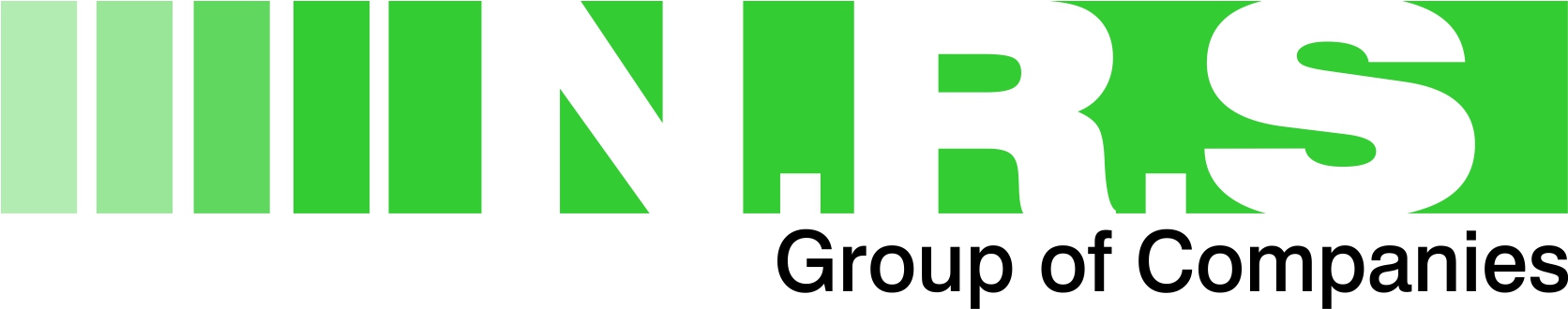 Employee Expectations
Sufficient training to carry out duties
To be treated respectfully 
Equal and fare treatment
Safe working environment 
Sufficient and open communication 
Recognition for efforts
367NRS:IP:01A